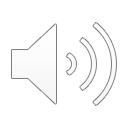 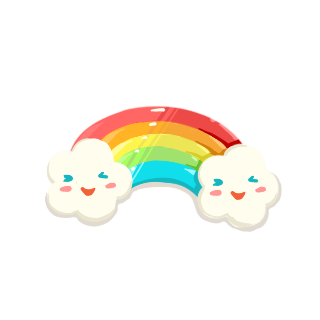 PHÒNG GIÁO DỤC  VÀ  ĐÀO TẠO QUẬN LONG BIÊN
TRƯỜNG TIỂU HỌC PHÚC LỢI
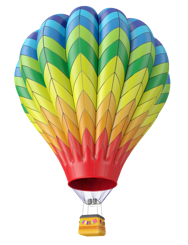 HOẠT ĐỘNG TRẢI NGHIỆM
BÀI 7: GỌN GÀNG NGĂN NẮP
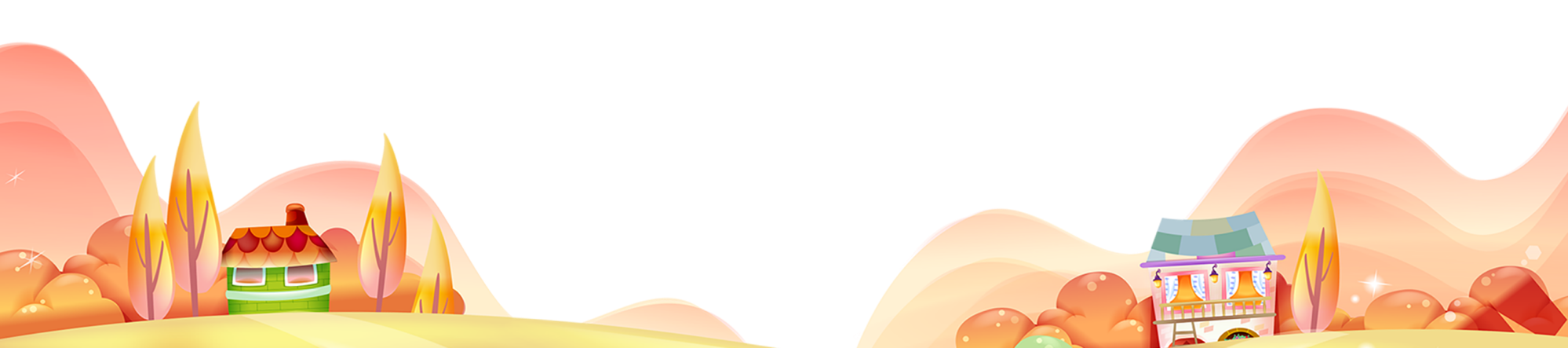 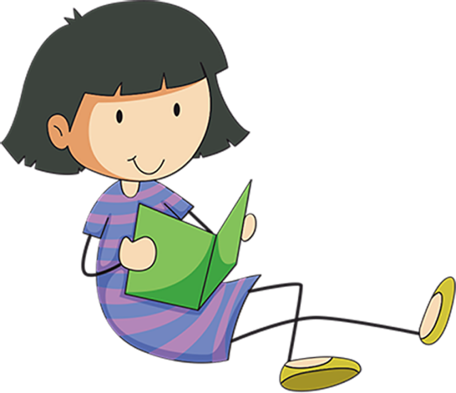 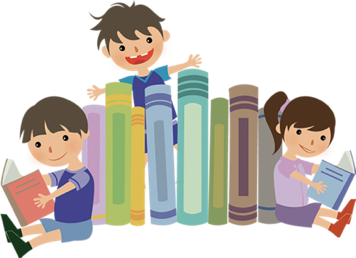 KHỞI ĐỘNG
Trò Chơi:Xếp đồ dùng vào hộp
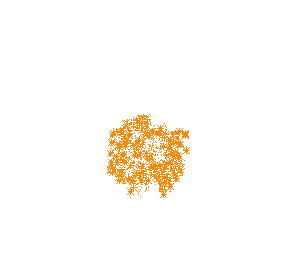 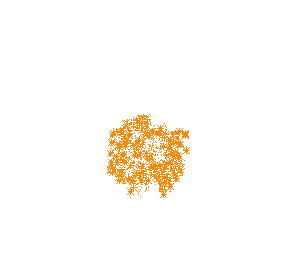 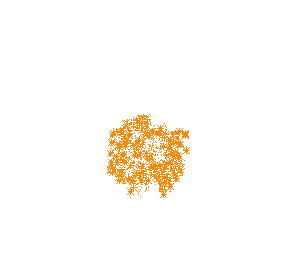 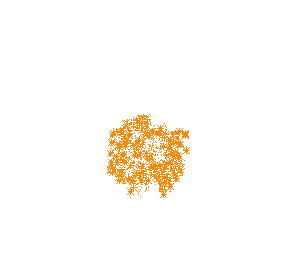 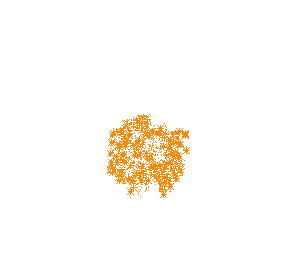 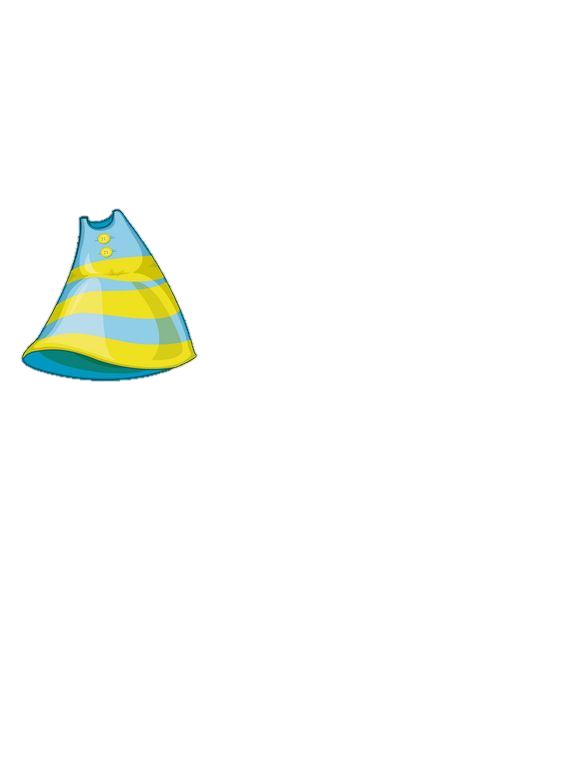 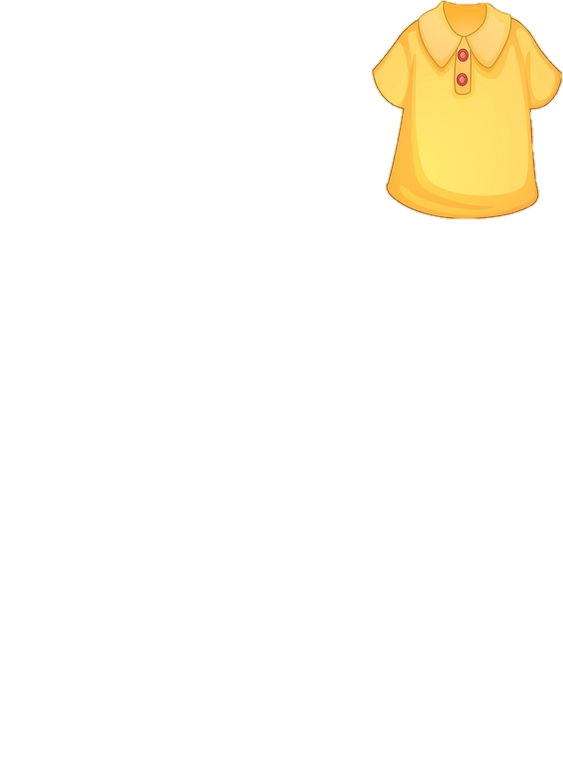 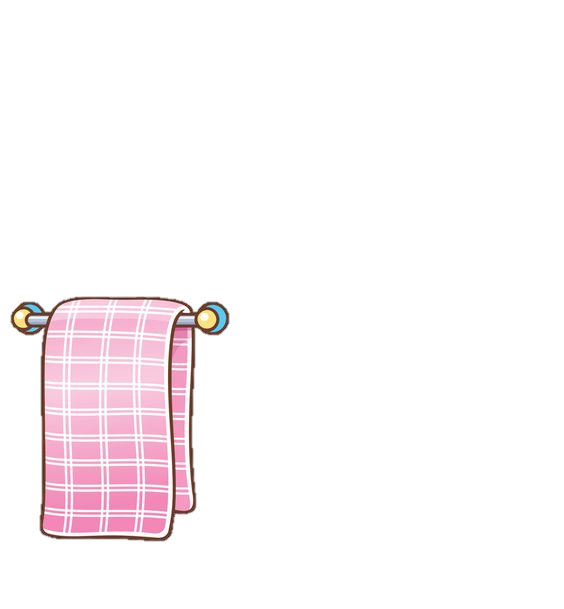 CHIẾN THẮNG
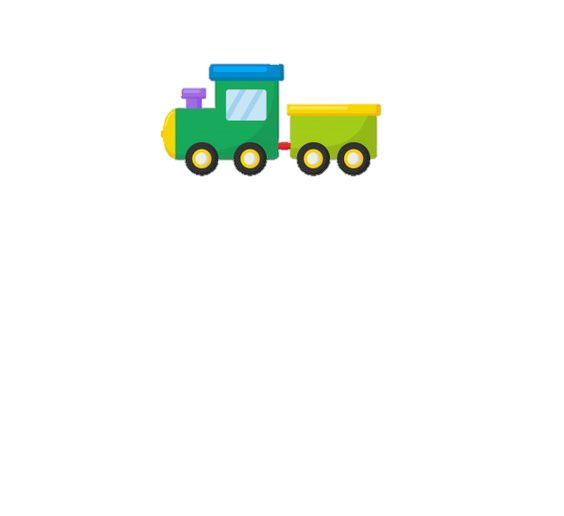 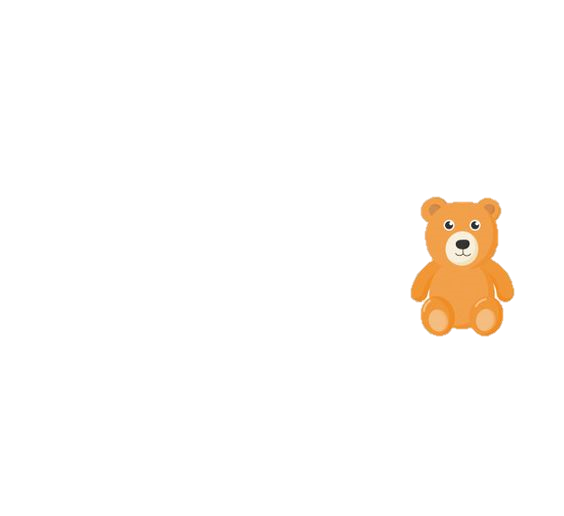 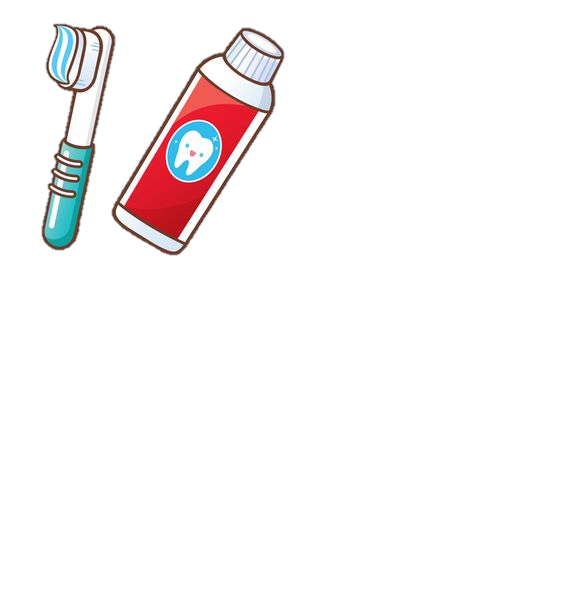 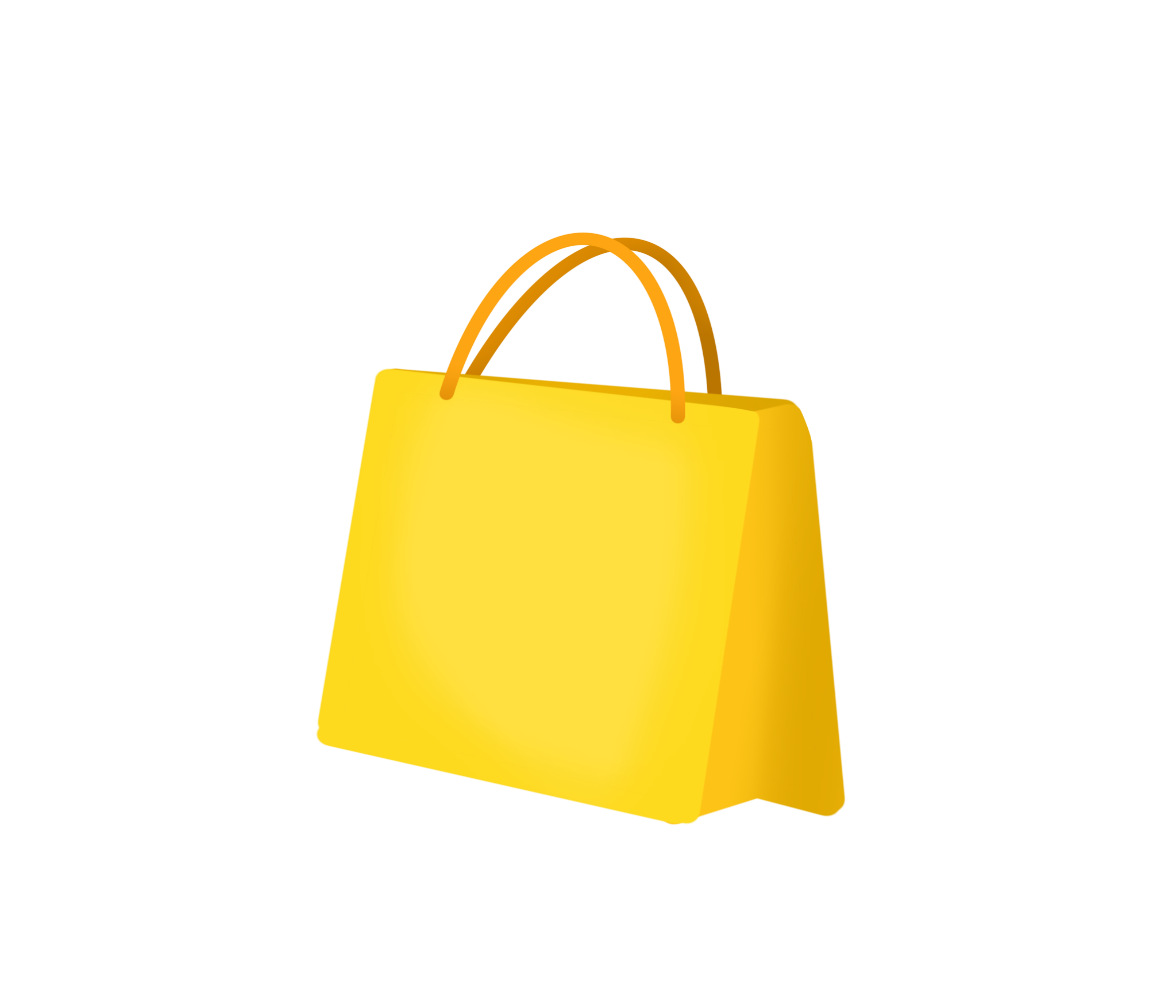 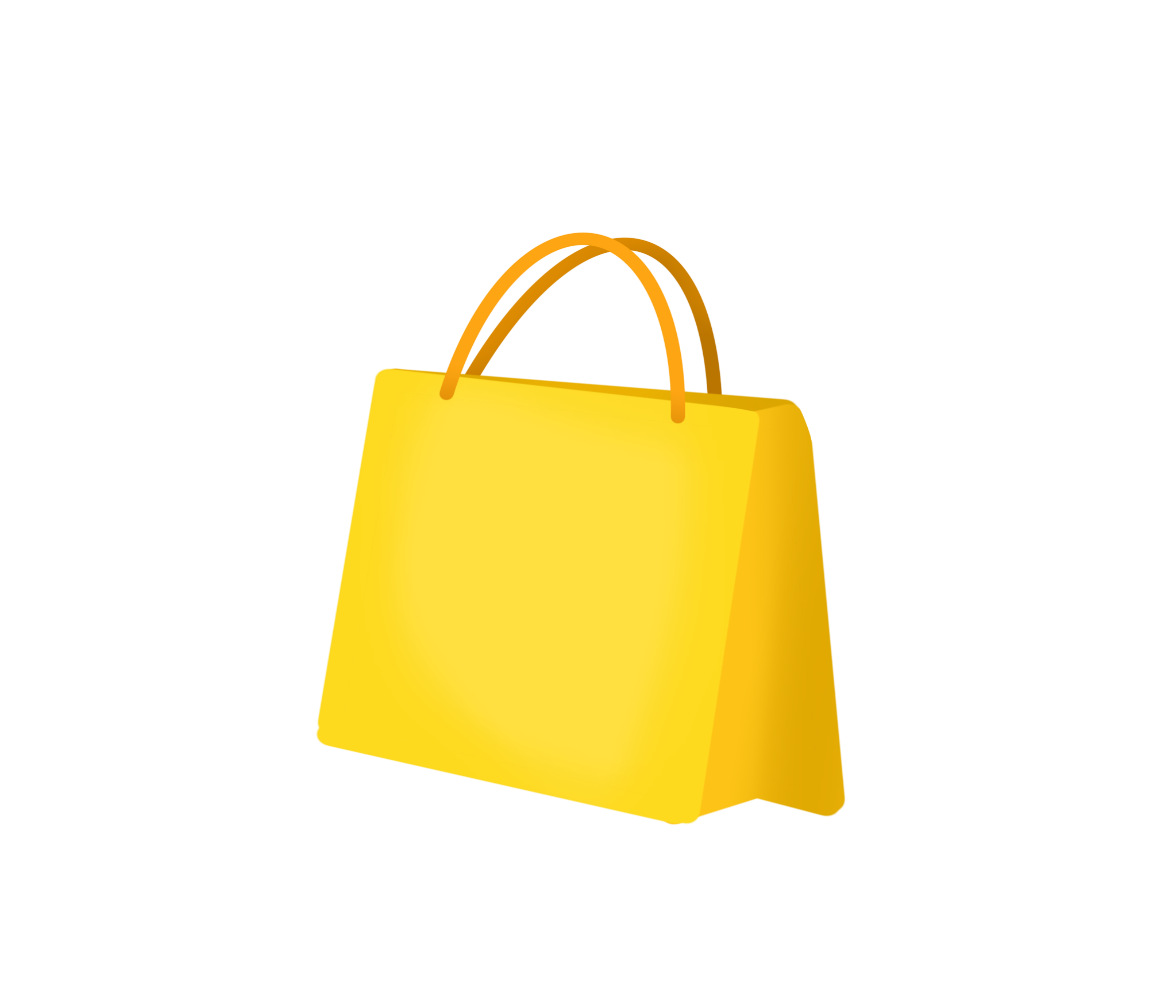 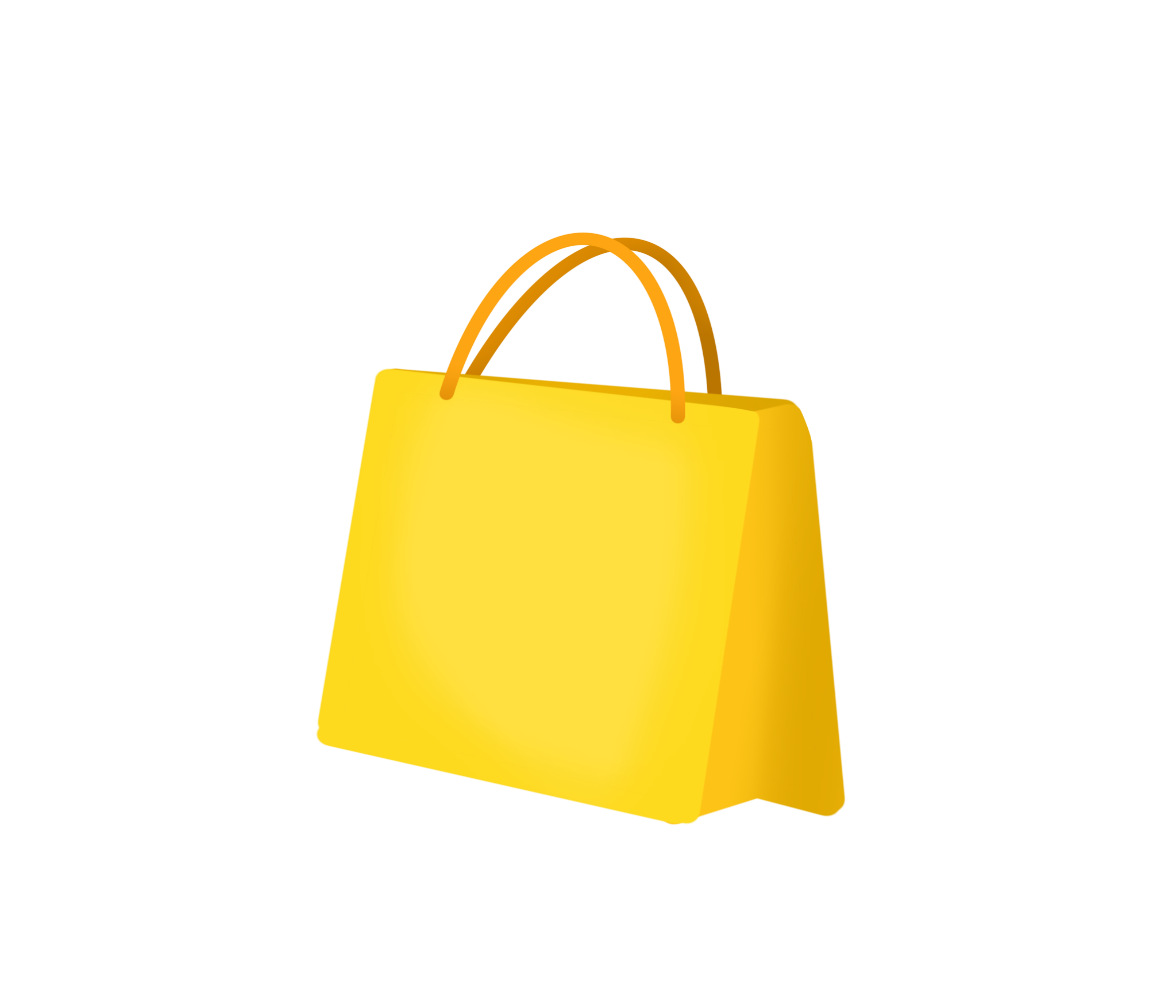 ĐỒ VỆ SINH CÁ NHÂN
TRANG PHỤC
ĐỒ CHƠI
KẾT LUẬN
Đồ dùng cá nhân cần được phân loại và sắp xếp gọn gàng. Mỗi món đồ đều có “nơi ở” riêng của chúng.
Khám phá
Buổi sáng, khi thức dậy, em có gấp chăn, sắp xếp giường gọn lại không?
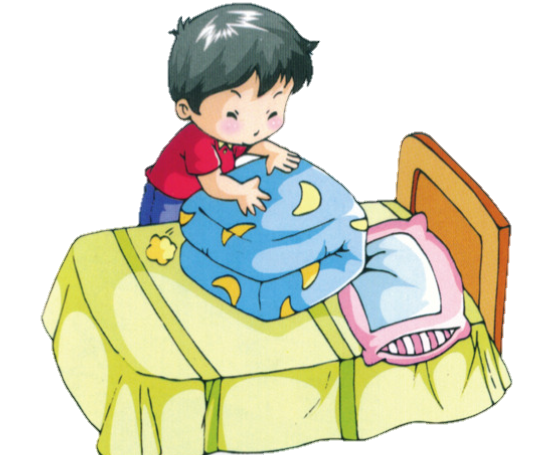 Em có thể tự treo và gấp quần áo 
của mình chưa?
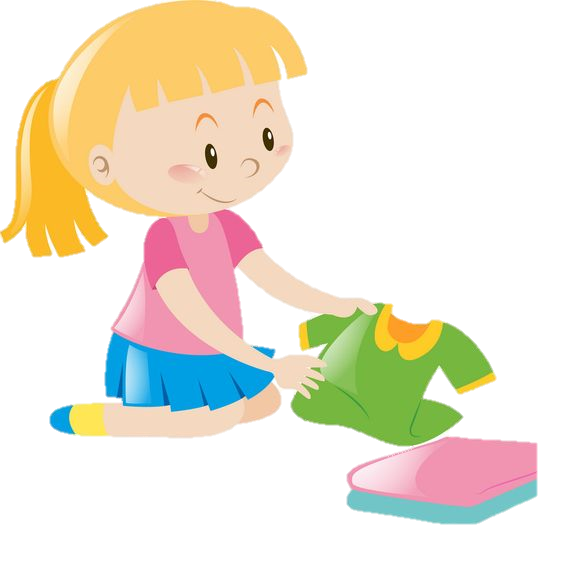 Xử lý tình huống sau đây, 
nói lời khuyên cho bạn
“Ôi! Tại sao lại phải gấp chăn cơ chứ! Tối đằng nào mình cũng phải 
ngủ nữa!”.
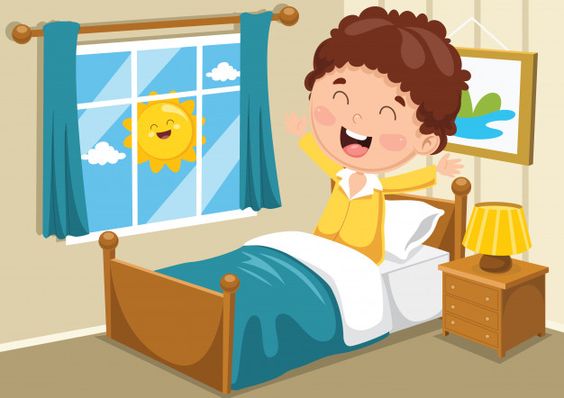 Xử lý tình huống sau đây, 
nói lời khuyên cho bạn.
Sáng dậy bạn nên gấp chăn gối để nhà cửa luôn gọn gàng.
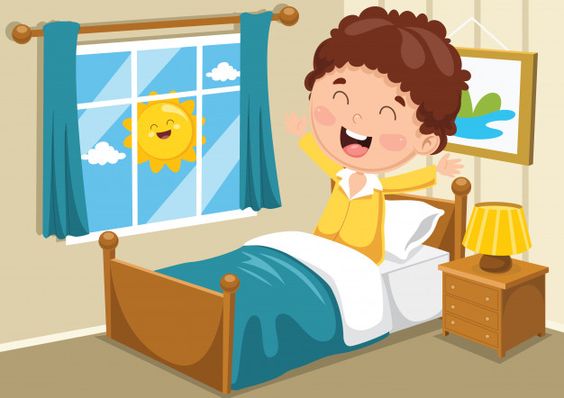 KẾT LUẬN
Nếu nhà cửa luôn gọn gàng và không phải tìm đồ dùng cá nhân khi cần, chúng ta tiết kiệm được thời gian. Nếu không cất đồ dùng ngăn nắp sau khi sử dụng, chúng ta sẽ  luôn nhầm lẫn, mất thời gian đi tìm đồ đạc, hay bị đi muộn. Nếu nhà cửa luôn gọn gàng và không phải tìm đồ dùng cá nhân khi cần, chúng  ta tiết kiệm được thời gian. Nếu không cất đồ dùng ngăn nắp sau khi sử dụng, chúng ta sẽ  luôn nhầm lẫn, mất thời gian đi tìm đồ đạc, hay bị đi muộn.
Mở rộng & tổng kết
THỰC HÀNH GẤP QUẦN ÁO
HOẠT ĐỘNG VỀ NHÀ
SẮP XẾP TỦ QUẦN ÁO CỦA EM VÀ CỦA GIA ĐÌNH CHO GỌN GÀNG
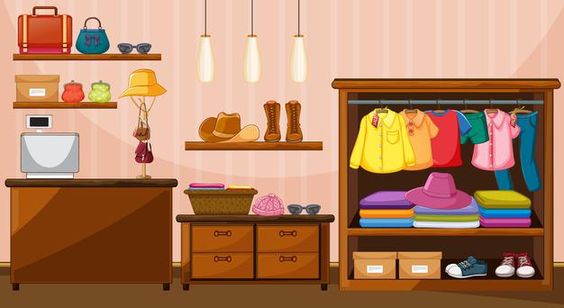 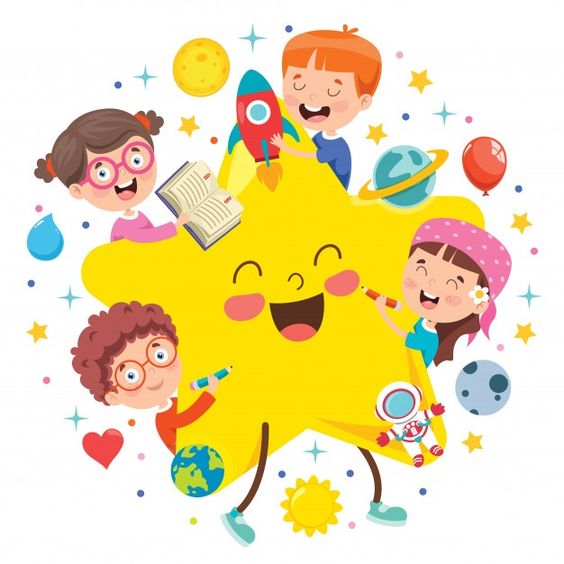 Củng cố bài học